Open Source Software Environment Security Issues
Yoshiki Sugiura, NTT-CERT
Keisuke Kamata, Freelance
Tomoyuki Kuroda, OSS Forum Japan
Ikuya Hayashi, NTT-CERT
Agenda
3
Vulnerability
Root problems of most cyber security incidents
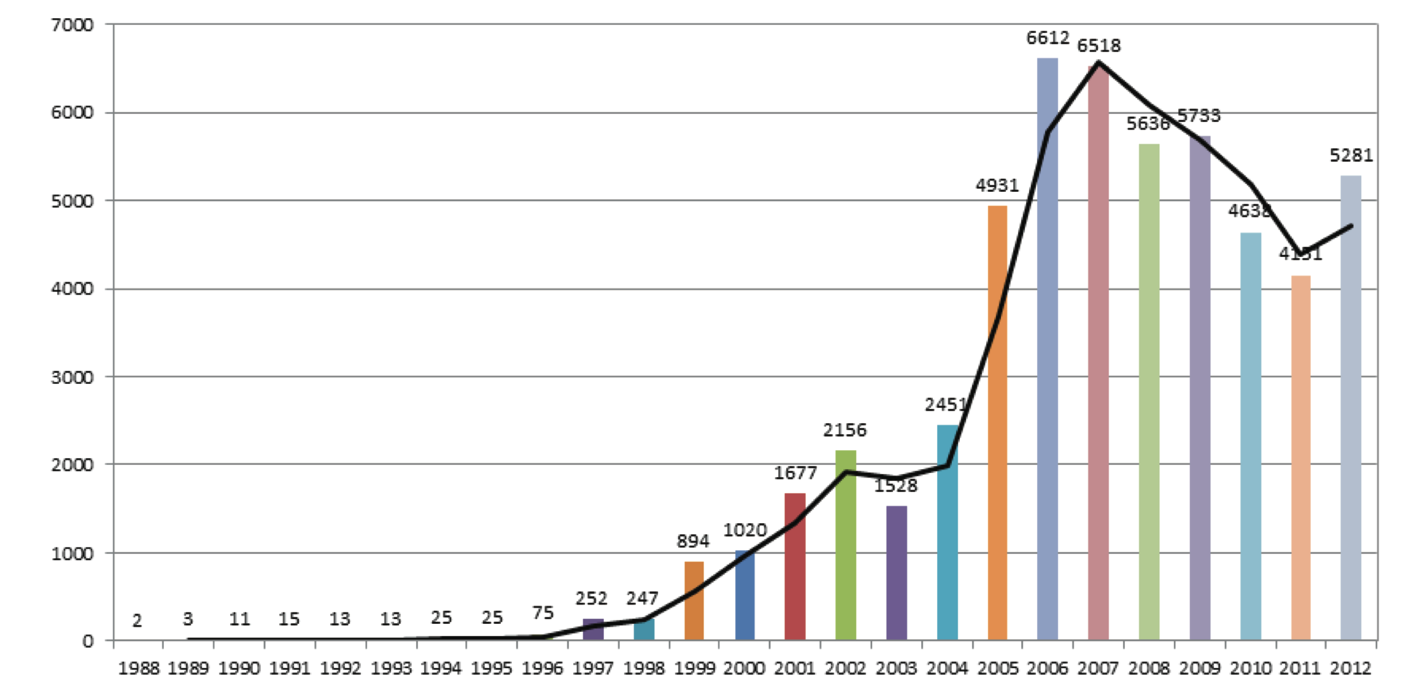 Source: 25 Years of Vulnerabilities: 1988-2012 by sourcefire
4
Vulnerability Quiz
How many apache related vulnerability problems were published in 2012 and 2013?
http://www.osvdb.org/search?search[vuln_title]=apache&search[text_type]=alltext
2014:      (@May 12th )

2013: 

2012:
45
133
120
5
A lot of Security Issues on OSS
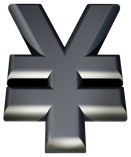 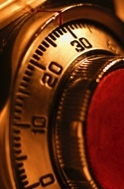 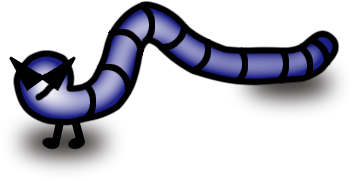 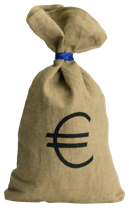 http://en.wikipedia.org/wiki/Swiss_cheese_model
Awareness test
6
CVE-2013-1966http://struts.apache.org/development/2.x/docs/s2-013.html
Apache Struts 2 before 2.3.14.1 allows remote attackers to execute arbitrary OGNL code via a crafted request that is not properly handled when using the includeParams attribute in the (1) URL or (2) A tag. 

A very serious vulnerability in Japan
A lot of Japanese websites might have been defaced as drive by download sites.
needed to apply security patch quickly after releasing vulnerability information.
A lot of vulnerable sites still.
7
Apache Struts
Open source web application Framework 
Based on MVC architecture
Struts 2
Controller
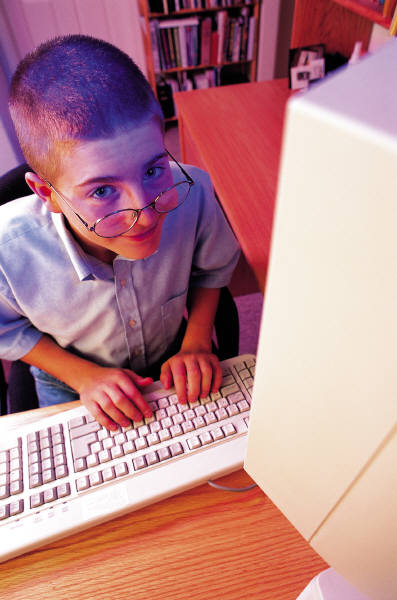 Request
Response
Model
View
8
CVE-2013-1966http://struts.apache.org/development/2.x/docs/s2-013.html
Apache Struts 2 before 2.3.14.1 allows remote attackers to execute arbitrary OGNL code via a crafted request that is not properly handled when using the includeParams attribute in the (1) URL or (2) A tag. 

A very serious vulnerability in Japan
A lot of Japanese websites might have been defaced as drive by download sites.
needed to apply security patch quickly after releasing vulnerability information.
A lot of vulnerable sites still.
9
Problems of CVE-2013-1966Struts2 issues
Developer side
Secure development
Secure coding
User side
Not enough skill to patch(No Patch management).
Not enough considerations for security.
System Integrator and Vendors issues.
They have no responsibility to fix it in some cases
Even they didn't know about patch management
10
Agenda
11
Patch Management(cont.)
http://csrc.nist.gov/publications/nistpubs/800-40-Ver2/SP800-40v2.pdf
12
CSIRT and communities
Vulnerability information
Best practices
Knowledge
13
Early Warning Partnership for Information Security in Japan
Reporter
End
User
IPA
(accepting  agency)
Corp.
Analysis
JPCERT/CC
(Coordinator)
Media
JVN
(Portal site)
coordination
announce
SIer
Information
ISP
Patch
Measure
Vendor 1
OSS 1
Vendor 4
OSS 3
Supplier
Vendor 2
Vendor 3
Vendor 5
Vendor 6
http://www.jpcert.or.jp/english/vh/project.html
14
Agenda
15
OSS Security tools
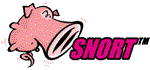 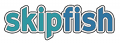 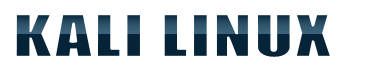 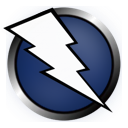 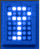 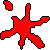 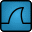 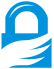 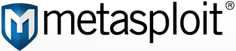 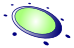 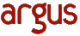 16
OSS Security tools (cont.)
A lot of useful tools are available
 commercial level software are also there
 attacker are also using those tools…
 Know your enemy?

 OSS security tool community
 different motivation from other OSS softs
 useful to share knowledge and information
 more security experts
17
OSS Security tools (cont.)
for admins/developers
IDS/IPS, WAF, Firewalls, 
Penetration testing, code testing
for end users
data encryption & signing
data rescue
for security professionals
security analysis tools
digital forensic, malware analysis, pentest
18
One of good information source of OSS security tools
Top 125 Network Security Tools
http://sectools.org/



Probably best free security list 
https://www.techsupportalert.com/content/probably-best-free-security-list-world.htm
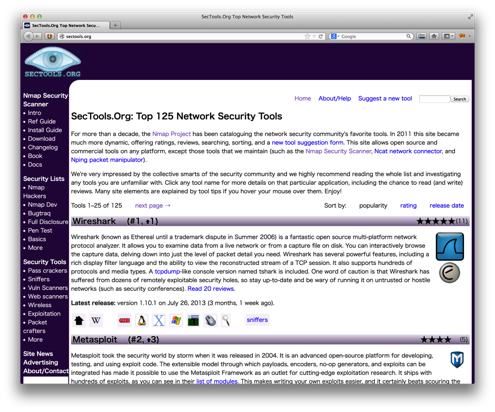 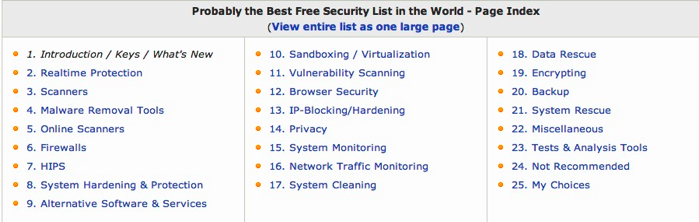 19
Share more OSS security toolknowledge/experiences
Beginners
I don’t know which one is good.
I don’t know how to use it.
I don’t know how to google it.
I don’t know how to learn it.
Seniors
I like this one best compare to all others.
I have my own way to use it.
Just google it to know!  OR “Use the Source, Luke”
Don’t learn, do it.
20
Why don’t YOU to help?
Security is hands-on matter.

Beginners need Seniors.

Bring up new Jedi’s for future internet security.

Expect young generation do more than us.
21
Conclusion
22
Another Topics for future
Best practices using OSS
OSS Security Tools repository and how to use them (Hands on)
User Vulnerability Educations
Secure Development and Secure Coding
23
Questions?
If you have any question, please speak slowly
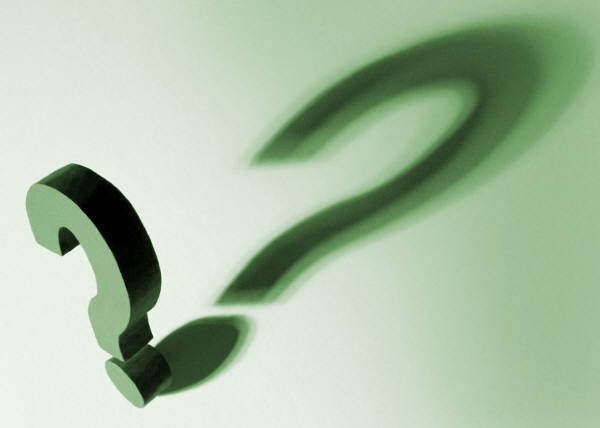 24
Thank you very much
Freely contact us
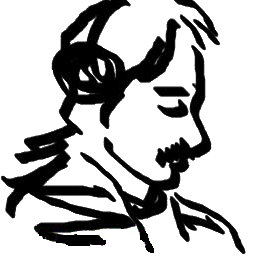 Yoshiki yo!! Sugiura
E-mail:
yoshiki.sugiura@bornfromegg.net
yo.compas@gmail.com
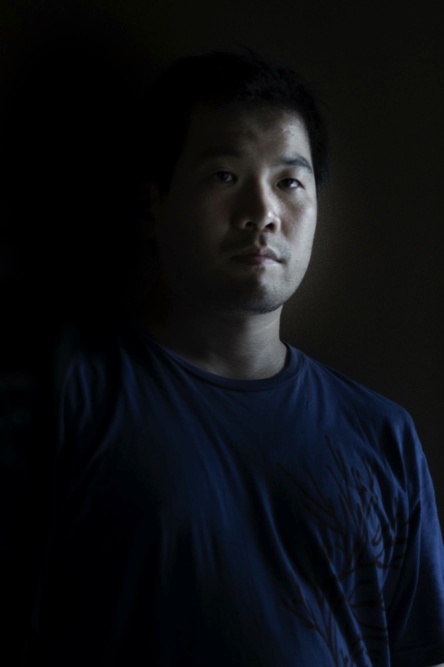 Keisuke Kamata
E-mail:
yoshiki.sugiura@bornfromegg.net
yo.compas@gmail.com
25
Acknowledgement
Mr. Shin Adachi, NTT-CERT
Mr. Masahito Yamaga
Ms. Natsuko Inui, CDI-CIRT
Mr. Hitoshi Endo, NTT-CERT
26